«Применение синквейна 
в развитии речи детей 
старшего дошкольного возраста»
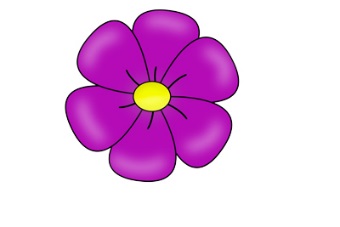 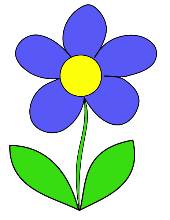 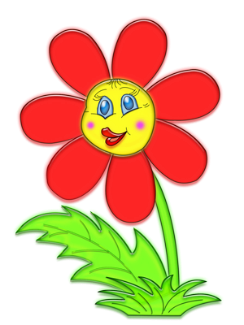 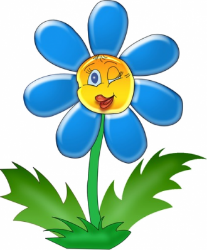 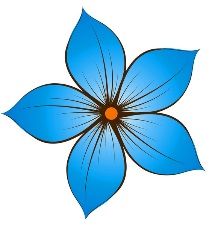 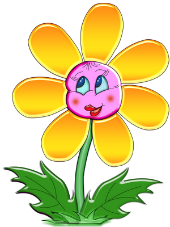 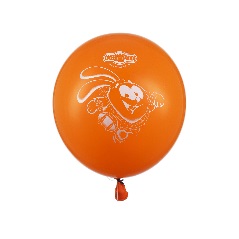 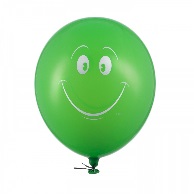 Синквейн (от фр. Cinquains) -  «стихотворение из пяти строк». Это нерифмованное стихотворение, которое сегодня является педагогическим приёмом, направленным на решение определенной задачи.
Правила составления синквейна
тема-предмет
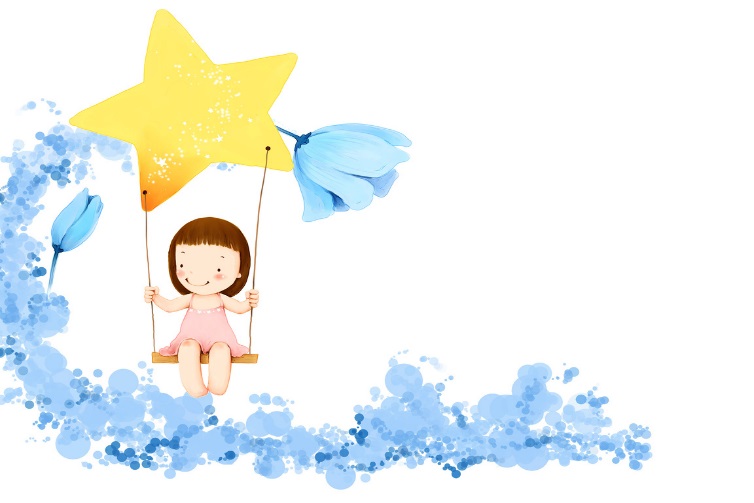 ёлочка из 5 строк

нерифмованное 
         стихотворение
признак
признак
действие
действие
действие
фраза
теме
отноше-ние
к
вывод
Пример синквейна «Наша группа»
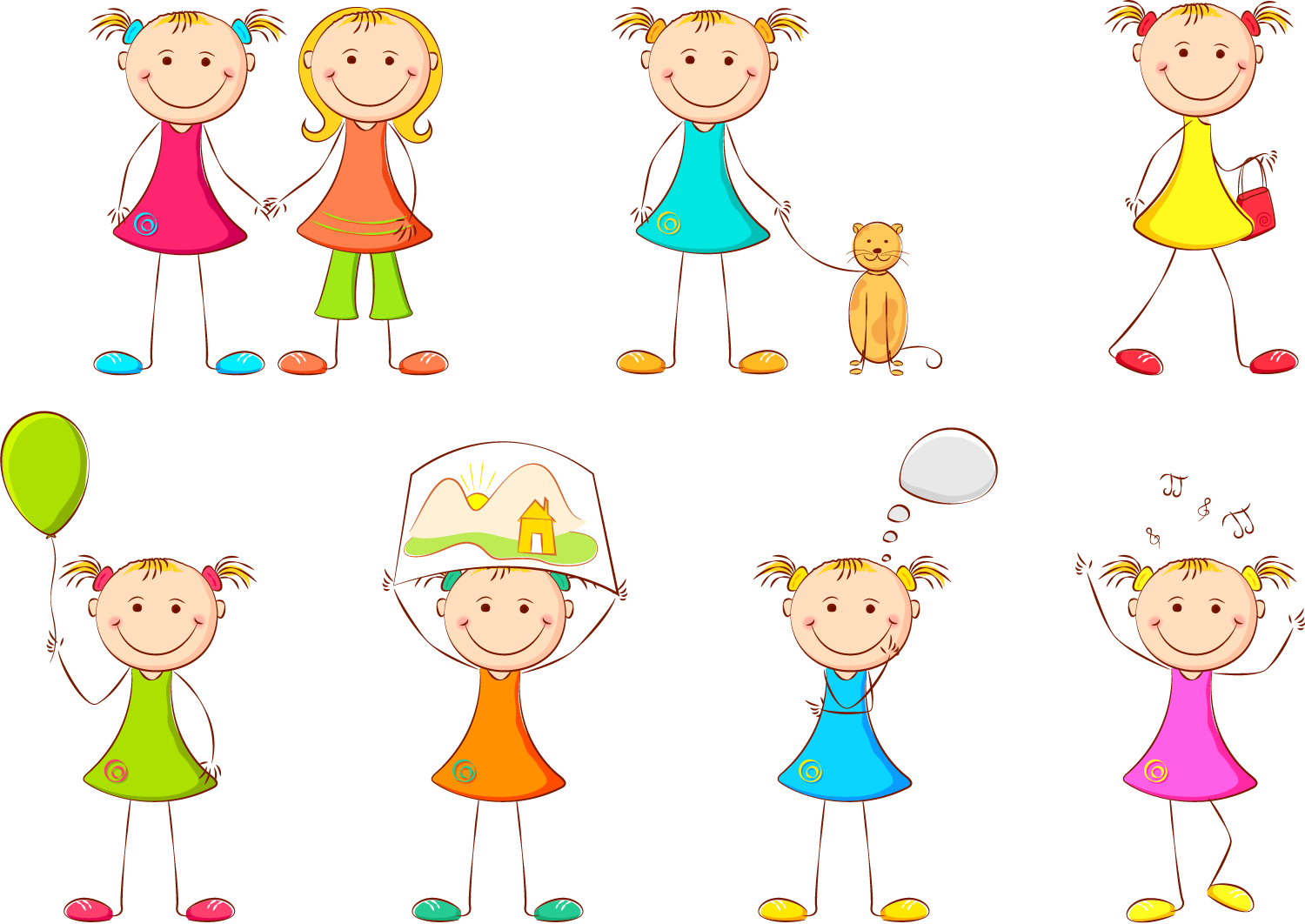 Наша группа Весёлая, дружная.Учимся, играем, танцуемНаш гостеприимный дом.Мы — дружные!
Дети, не умеющие читать
Вопросительные слова: 
о ком, о чем? Какие, какая, какое? Что делал, что сделал?

Алгоритм 
- слова-предметы (существительные)
- слова-признаки (прилагательные)
- слова-действия (глаголы)
- слова-предметы (существительные)
Педагогическая ценность:
обогащает словарный запас;

учит формулировать идею (ключевую фразу);

позволяет почувствовать себя хоть на мгновение творцом;

активизирует и развивает мыслительную деятельность;

получается у всех.
Дети составляют синквейн
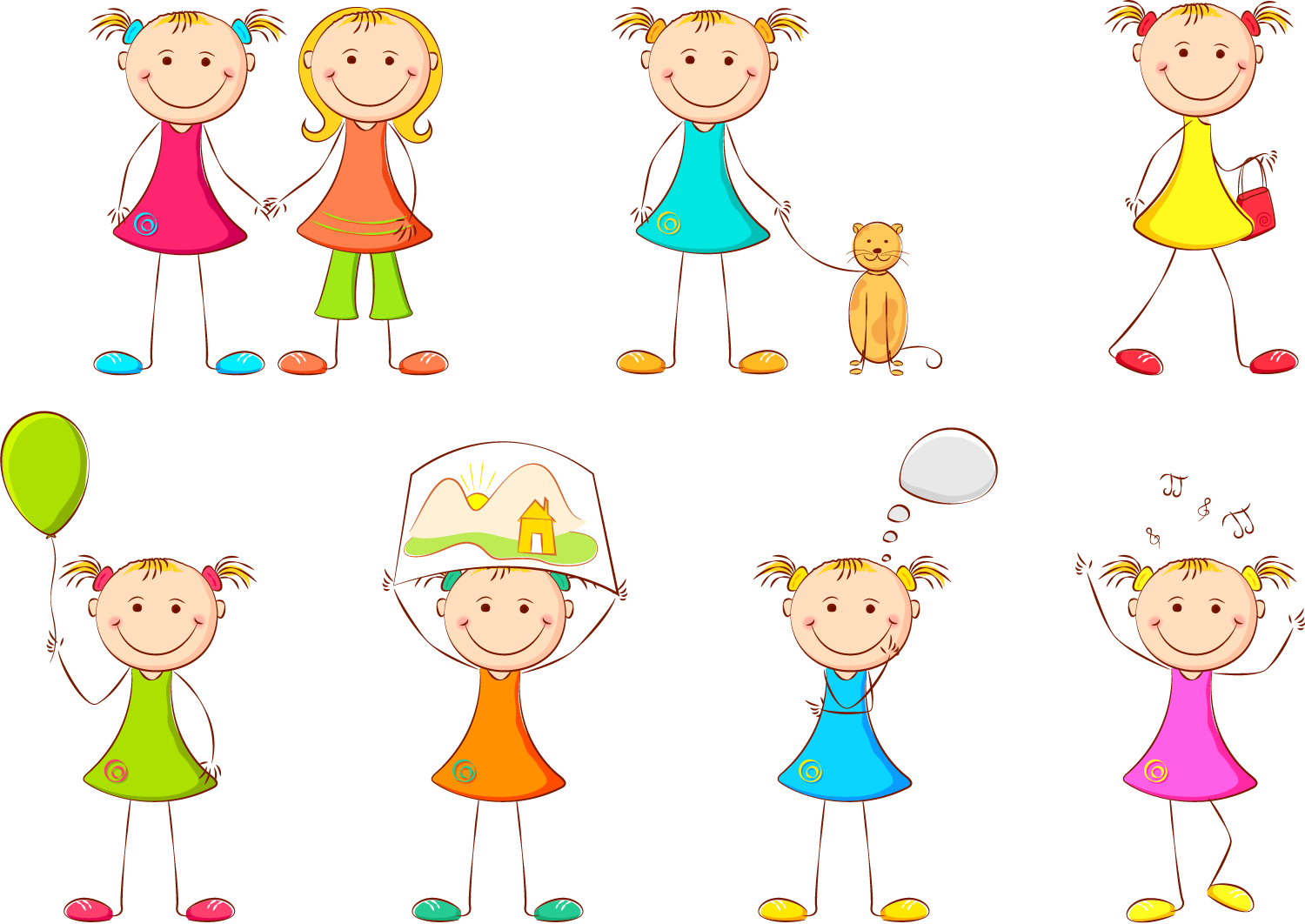 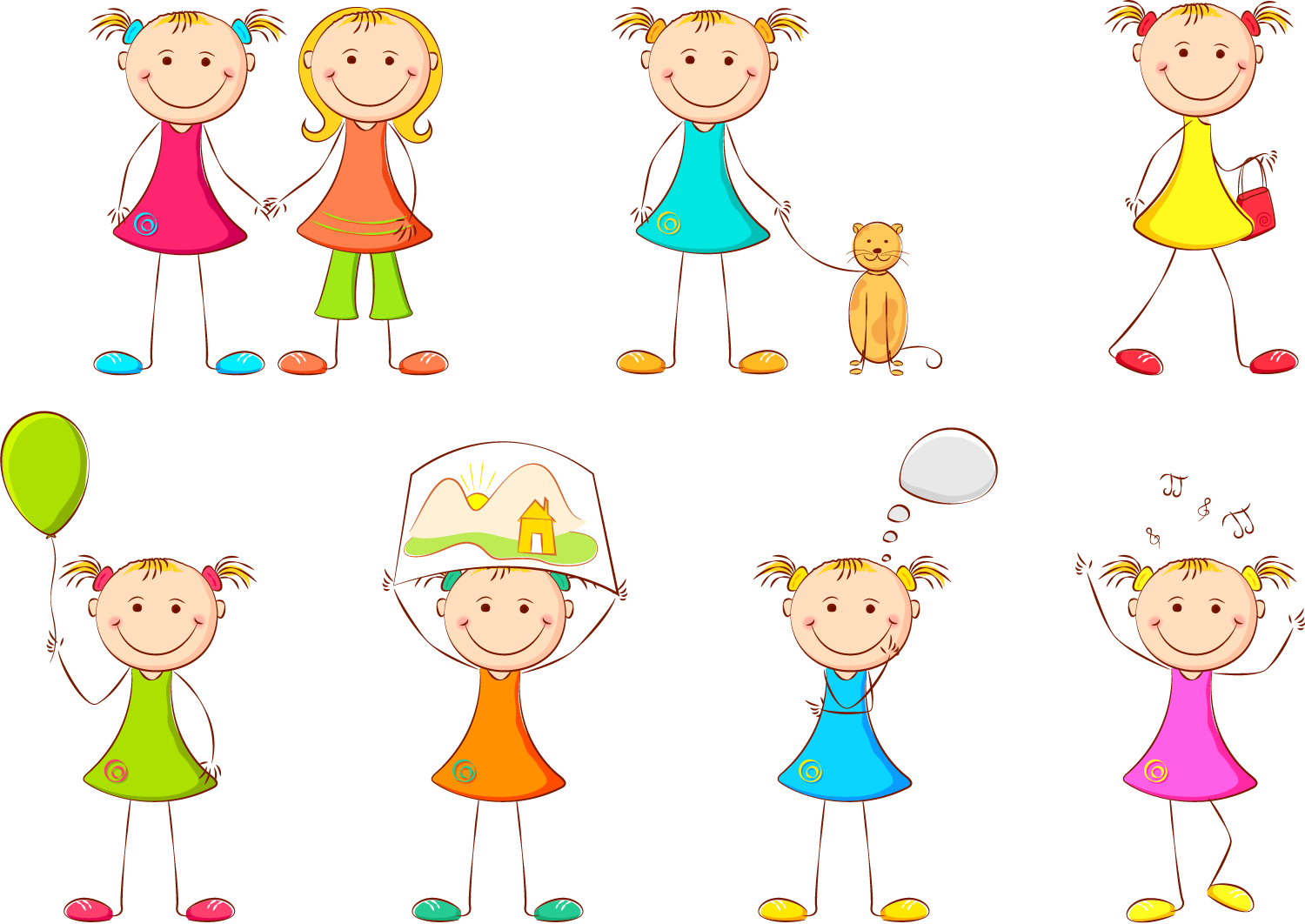 КотёнокЧёрненький, пушистенькийИграет, спит, естОн мой другДомашнее животное

ДомБольшой, красивыйЗащищает, греетНужен всем людямУбежище

АрбузКруглый, вкусныйКатится, растёт, зреетАрбуз – это большая ягодаЛето
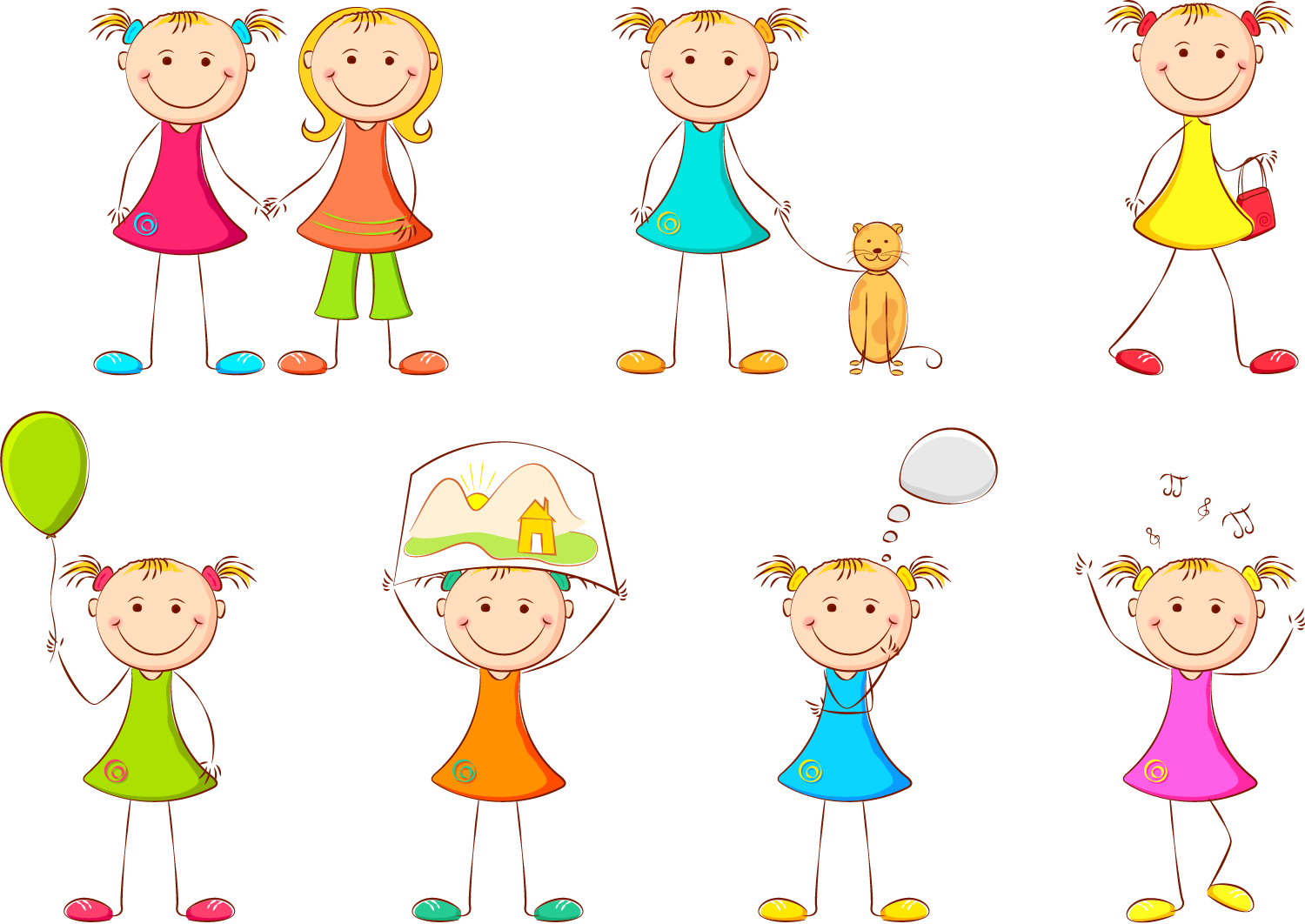 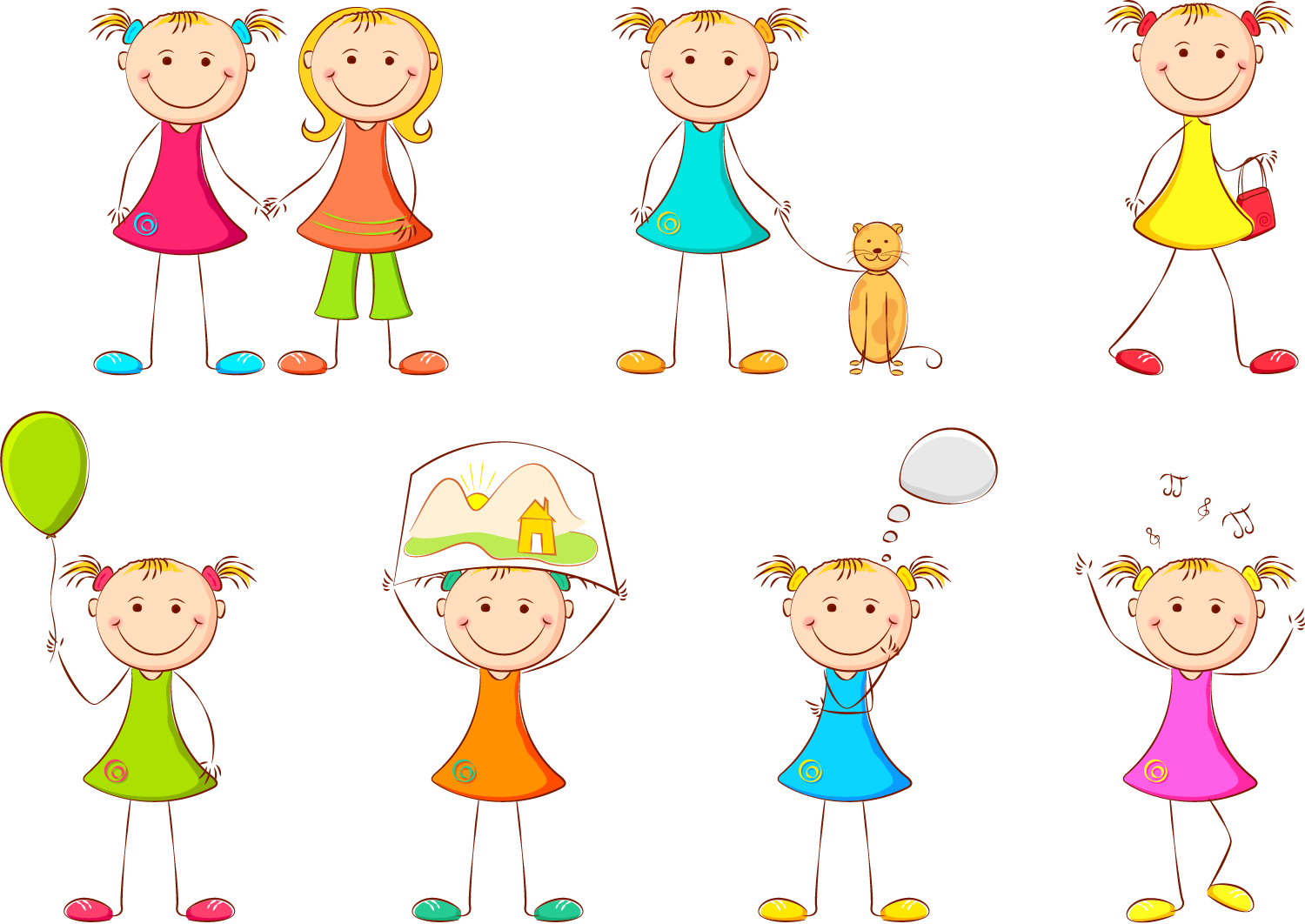 Данный метод может легко интегрироваться с другими образовательными областями программы, а простота построения синквейна позволяет быстро получить результат
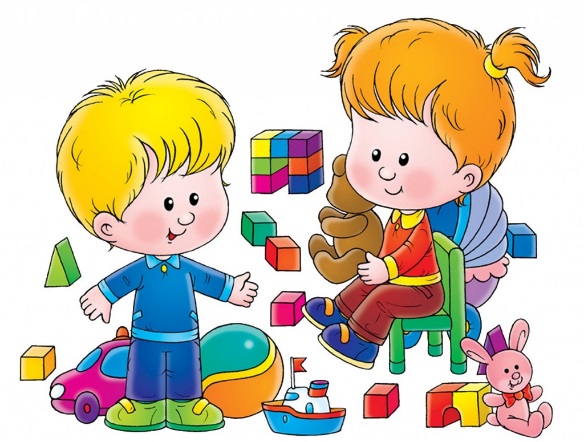 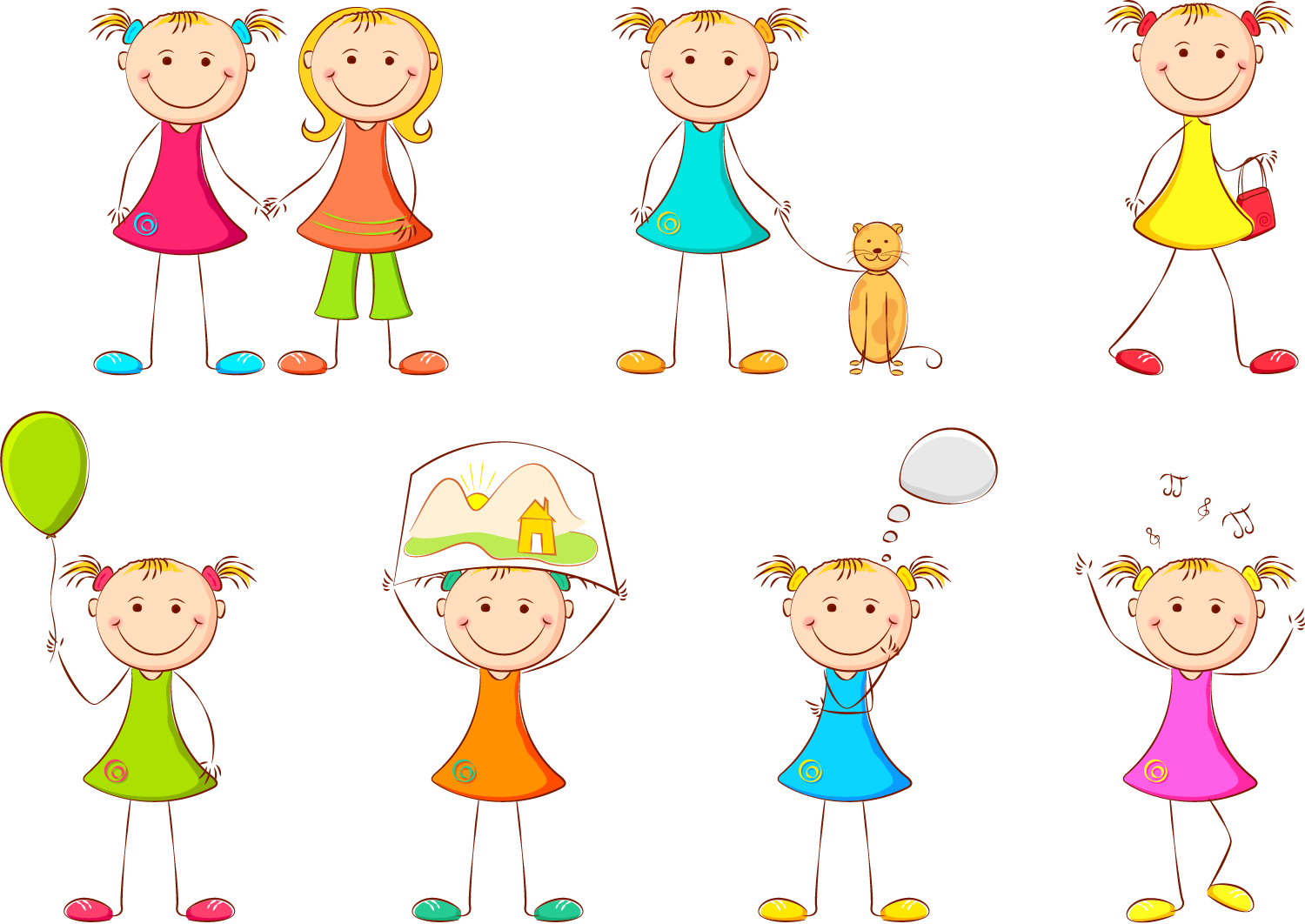 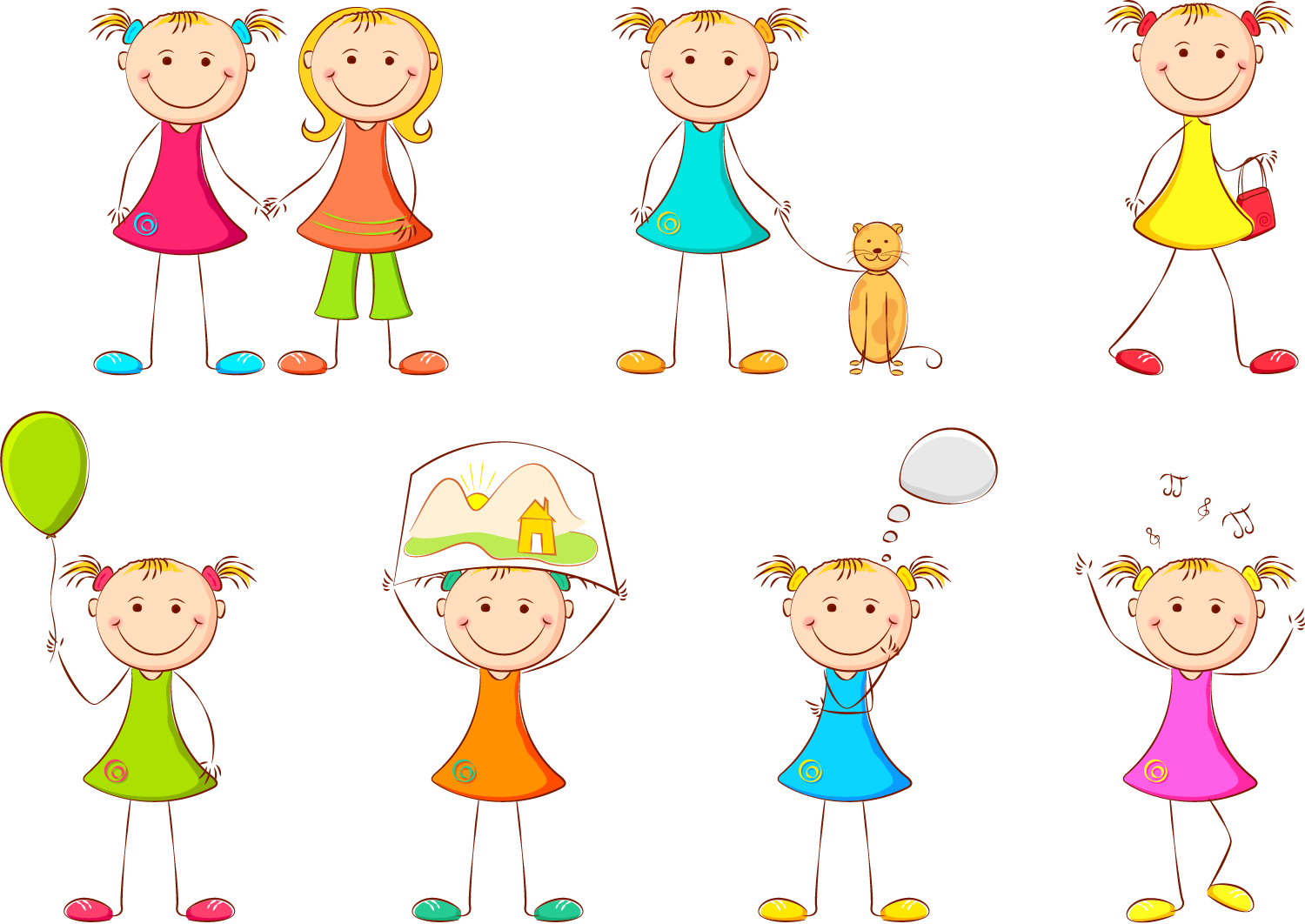 БЛАГОДАРЮ ЗА ВНИМАНИЕ!